PROPOSED COMPANY NAME
Speaker
17 December 2020| Thursday
Bilik Mesyuarat 1, Canselori II, USM
Product/Service Offering
What will be the product/service that will be offered by the SU/SO company, and what is the Unique Selling Propositions (USP) of these offerings?
Team
State the Founding Team and the Management Team of the SU/SO Company
Resources Required from USM
Please state ALL the resources/support needed from USM – funding, office/laboratory space, equipment
Intellectual Property
Please identify the USM IP and/or know-how or skills that will be exploited by the SU/SO company
Proposed Equity in the Company
List down the proposed equity of ALL the shareholders in the SU/SO company
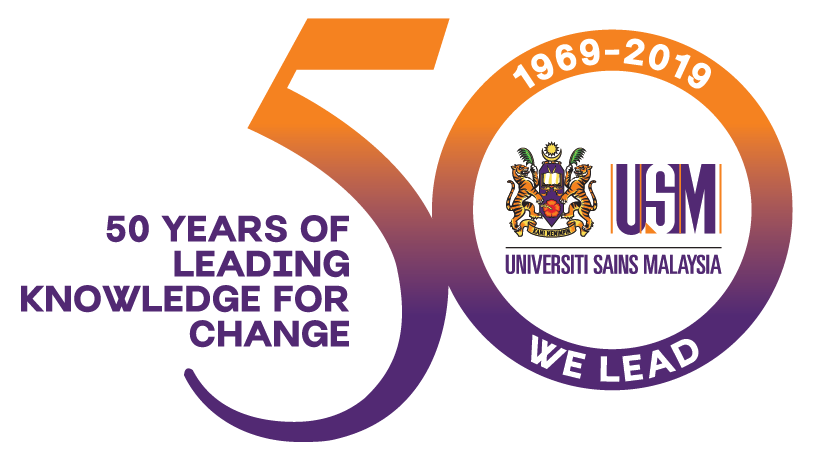 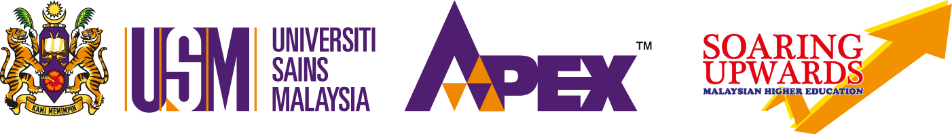 THANK YOU
We lead | Kami Memimpin
www.usm.my